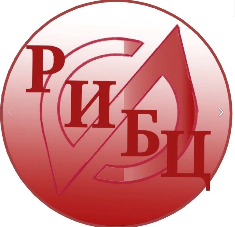 Нормативно-правовое обеспечение деятельности библиотеки образовательного учреждения
Подготовлено сотрудниками библиотеки ГАУ ДПО ЯО ИРО
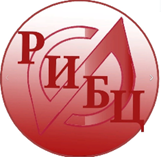 Основные международные нормативно-правовые акты в области организации деятельности школьных библиотек
Конвенция ООН о правах ребёнка (1989 г.)
Манифест о публичной библиотеке ИФЛА/ЮНЕСКО (1995 г.)
Манифест школьных библиотек, принятый в 2000 году на 66-й Генеральной конференции ИФЛА
Манифест ИФЛА об Интернете (2002 г.)
Рекомендации по библиотечному обслуживанию подростков и молодёжи ИФЛА (2003 г.)
Руководство ИФЛА/ЮНЕСКО для школьных библиотек (изм. 2015 г.)
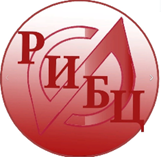 Федеральное законодательство в области организации деятельности школьных библиотек
N 78-ФЗ «О библиотечном деле» (с изменениями на 11 июня 2021 года) 
N 152-ФЗ «О персональных данных» (с изменениями на 14 июля 2022 года)
N 149-ФЗ «Об информации, информационных технологиях и о защите информации» (с изменениями на 14 июля 2022 года)
N 436-ФЗ «О защите детей от информации, причиняющей вред их здоровью и развитию» (с изменениями на 1 июля 2021 года)
N 77-ФЗ «Об обязательном экземпляре документов» (с изменениями на 1 мая 2022 года)
N 124-ФЗ «Об основных гарантиях прав ребёнка в Российской Федерации» (с изменениями на 14 июля 2022 года)
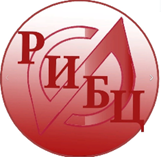 Федеральные нормативно-правовые акты в области библиотечного дела
Указ Президента РФ-N539 «Об установлении Общероссийского дня библиотек»
Приказ Минкульт РФ от 8 октября 2012 г. N 1077 «Порядок учета документов, входящих в состав библиотечного фонда»
Приказ Минкульт РФ от 30 декабря 2014 года N 2477 «Межотраслевые нормы времени на работы, выполняемые в библиотеках»
Приложение к приказу Минздрав и соц. развития РФ от 30 марта 2011 г. № 251н «Квалификационные характеристики должностей работников культуры, искусства и кинематографии»
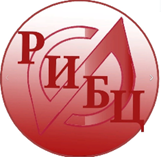 Концепция развития библиотечного дела в Российской Федерации до 2030 года (распоряжение)
Кодекс этики российского библиотекаря (Конференция Российской библиотечной ассоциации, XVI Ежегодная сессия, 26 мая 2011 г., город Тюмень.)
«Основы законодательства Российской Федерации о культуре» (утв. ВС РФ 09.10.1992 N 3612-1) (ред. от 30.04.2021)
Система стандартов по информации, библиотечному и издательскому делу (СИБИД) 
Российские правила каталогизации (Ч.1,Ч.2)
«Примерное положение о библиотеке общеобразовательного учреждения» (от 23 марта 2004 года N 14-51-70/13)
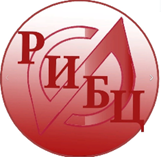 Федеральные нормативно-правовые акты в области образования
ФЗ N 273-ФЗ «Об образовании в Российской Федерации» (от 29 декабря 2012 года; Редакция от 14.07.2022 — Действует с 01.09.2022)
Постановление Правительства РФ от 26.12.2017 N 1642 (ред. от 20.05.2022) "Об утверждении государственной программы Российской Федерации "Развитие образования«
Федеральные государственные образовательные стандарты (ФГОС)
Указ Президента РФ № 761 «О национальной стратегии действий в интересах детей» (от 11 июня. 2012 г. )
Указ Президента РФ № 808 «Об утверждении основ государственной культурной политики» (от 24 декабря 2014)
Постановление Правительства РФ №  996-р «Об утверждении Стратегия развития воспитания в Российской Федерации на период до 2025 года» (от 29 май 2015)
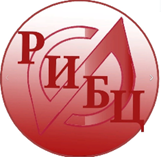 Концепция долгосрочного социально-экономического развития Российской Федерации
Приказ Минздравсоцразвития России от 31 мая 2011 г. N 448н г. Москва «О введении в «Единый квалификационного справочник должностей…» новой должности "Педагог-библиотекарь"»
Информационный бюллетень № 19: "Новая должность педагогического работника «педагог-библиотекарь»: статус и вопросы введения в государственных и муниципальных образовательных учреждениях". 
Федеральный проект «Патриотическое воспитание на 2021-2025 годы» (от 12 ноября 2020 года № 2945-р)
Концепция духовно-нравственного развития и воспитания личности гражданина России
Распоряжение Правительства РФ от 31 марта 2022 г. N 678-р «Об утверждении Концепции развития дополнительного образования детей до 2030 г. и плана мероприятий по ее реализации»
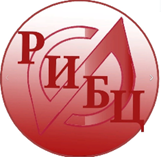 Письмо Министерства образования и науки Российской Федерации "О недопущении на региональном уровне сокращения выбора наименований учебников из федеральных перечней учебников" (от 26 ноября 2012 года N ИР-1068/08)
Приказ Министерства образования и науки РФ Об утверждении Концепции развития школьных информационно-библиотечных центров (от 15 июня 2016 г. N 715)
Приказ Министерства просвещения Российской Федерации от 12.11.2021 № 819 "Об утверждении Порядка формирования федерального перечня учебников, допущенных к использованию при реализации имеющих государственную аккредитацию образовательных программ начального общего, основного общего, среднего общего образования"
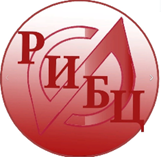 Кодексы по библиотечной деятельности
Авторское право
Региональные нормативно-правовые акты в области библиотечного дела
Закон Ярославской области N 2-з «О библиотечном деле и обязательном экземпляре документов» (от 24 февраля 2014 г., ред. от 22 декабря 2016г.)
Документы, регламентирующие деятельность библиотеки
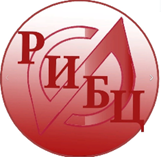 Любая библиотека имеет право на разработку – стандарта предприятия (СТП), регламентирующего особенности деятельности конкретной библиотеки в любом из направлений. 
Положение о библиотеке ОУ
Правила пользования библиотекой
Должностные обязанности руководителя и сотрудников библиотеки
Положение об использовании учебных фондов и мерах обеспечивающих сохранность литературы
Положение о платных услугах
Положение об общественном совете библиотеки
Паспорт библиотеки
Планово-отчётная документация
[Speaker Notes: Паспорт библиотеки - документ, содержащий основные сведения о помещении библиотеки, включая конструктивные элементы и отделку строений, инженерно-техническое оборудование и устройства, вспомогательные сооружения, оценочную стоимость по балансу, местоположение, а также сведения о ресурсах библиотеки и итоговые данные об её работе на дату паспортизации]
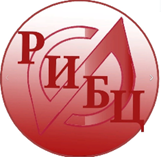 Номенклатура дел библиотеки образовательного учреждения